Groupe de travail départemental 7 février 2022
Actualités 
Effectifs  - cartes 
Axes de travail – calendrier 
Perspectives 2022 – 2023
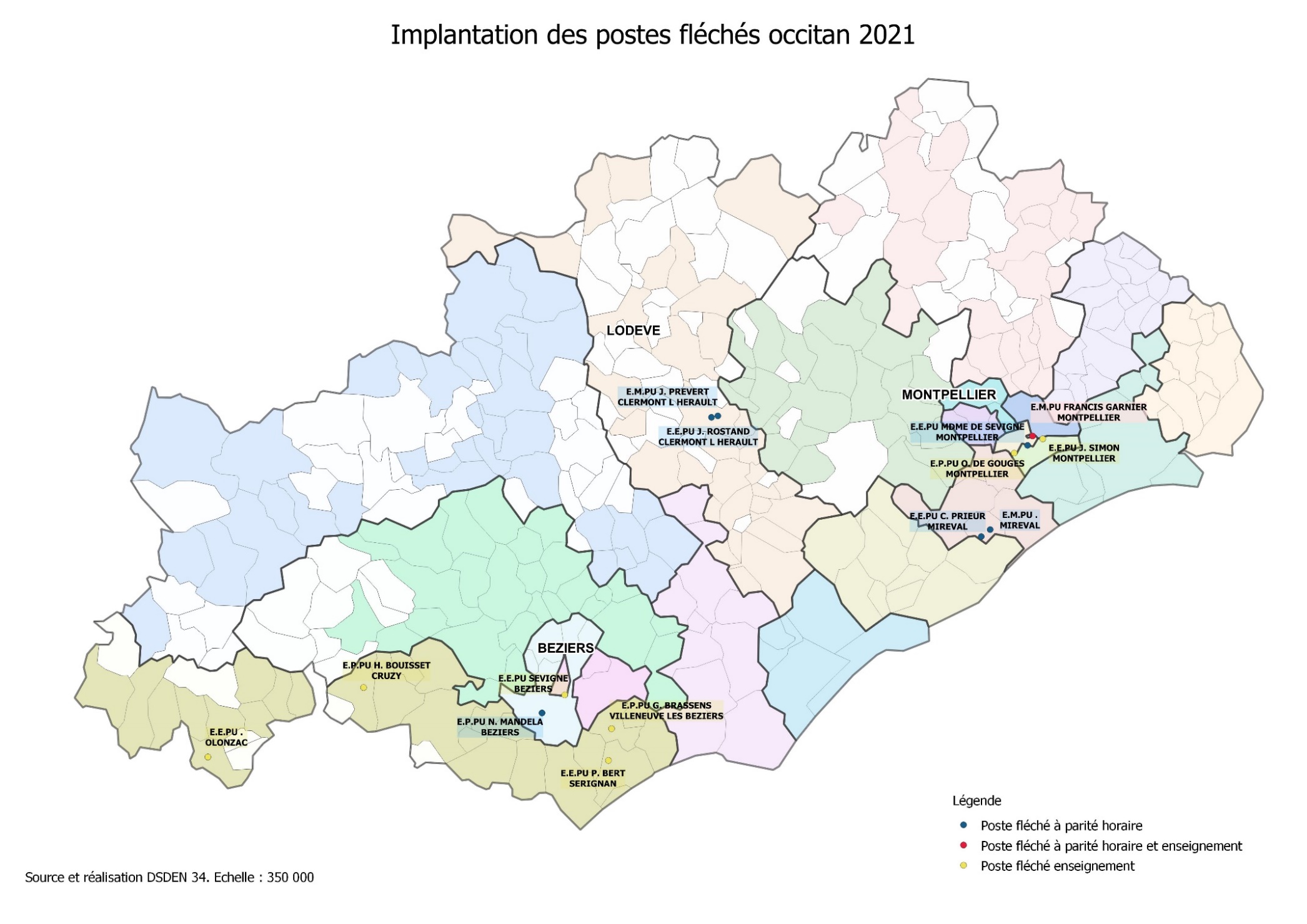 Perspectives pluriannuelles
Axe 1 : Renforcer la cohérence des parcours. 

Axe 2 : Dynamiser et mobiliser les ressources humaines. 

Axe 3 : Impliquer les familles. 

Axe 4 : Renforcer l’acculturation des équipes.
Calendrier 2021 – 2022
25 juin 21 : Groupe départemental – axes 1/3
2 juillet 21: Groupe départemental – axes 2/4
13 octobre 21 : Réunion technique – sites bilingues 
7 février 22 : Groupe départemental   
15 février 22 : CALR 
 Juin 2022 : Groupe départemental
Perspectives 2022 – 2023
Etude d’ouvertures de sites bilingues – processus : 
=> Deux communes : Sérignan / Villeneuve-lès-Béziers 
*Les IEN ont présenté le projet aux directions des écoles et aux enseignants postes fléchés ; 
*Les municipalités ont acté l’étude d’une section bilingue ;
*La campagne d’information de l’association OCBI est en cours, auprès des élus et des parents délégués ; 
*M. Le Directeur Académique a acté la création d’un poste fléché à l’école maternelle de Sérignan ; 
*Accompagnement des enseignants bilingues ;
*Accompagnement des équipes ; 
*Retour de l’enquête de positionnement des familles;
*Validation du Directeur Académique.
Axe 1: Cohérence des parcours
Renforcer sites bilingues 
Mireval /collège Villeneuve-lès-Maguelone : étudier la création d’un poste fléché à Villeneuve. 
Béziers - collège Henri IV : initiation cohorte 6ème 

Renforcer liaison cycle 3 
Clapiers : ateliers cycle 3 sur temps périscolaire
Sérignan – collège : étudier option puis continuité bilingue 
Lodève : initiation écoles du bassin ; projet Mare Nostrum 
Sète : projet cycle 3 ; Mare Nostrum ?
Axe 2 : dynamiser et mobiliser les ressources humaines
Visite institutionnelle DSDEN 34 et Région Occitanie des parcours bilingues 
Septembre 2021 : Mireval (Maternelle – élémentaire – collège)
Décembre 2021 : Béziers (Primaire – Collège)
=> Présentation  d’un Projet d’école bilingue en REP 

Mobilisation des professeurs 2d degré : ateliers cycle 3 
Sète - Béziers - Clapiers 

Rencontre Communes et Région 
Bessan – Pézenas – Florensac – Agde
Axe 3 : Impliquer les familles
Rentrée 2021 : présentation Convention et organigramme institutionnel 

Communication : 
DSDEN 34 / Rectorat : Capsule Vidéo 
Montpellier/Métropole : Article sur l’enseignement de l’occitan à l’école publique / projet de plaquette / plaques écoles et signalétique 

OCBI = diffusion des plaquettes sur sites bilingues / réunion sur sites bilingues 

Inscription écoles : Projet d’harmonisation des documents d’inscription des cursus bilingues
Axe 4 : Renforcer l’acculturation des équipes
Niveau Académique : 
=> Stage Académique / DCL 
=> Dispositif Devenir Autonome en Langue 
Habilitation 

Niveau Départemental : 
Enseignants bilingues : formation continue (visites formatives, projets, regards croisés…)
Enseignants non bilingues : co-interventions, m@gistère
Directions des Sites bilingues : journée de formation - avril 2022